CARTA
DE TRATO
DIGNO
AL CIUDADANO
Alcaldía de Ciénaga      2023
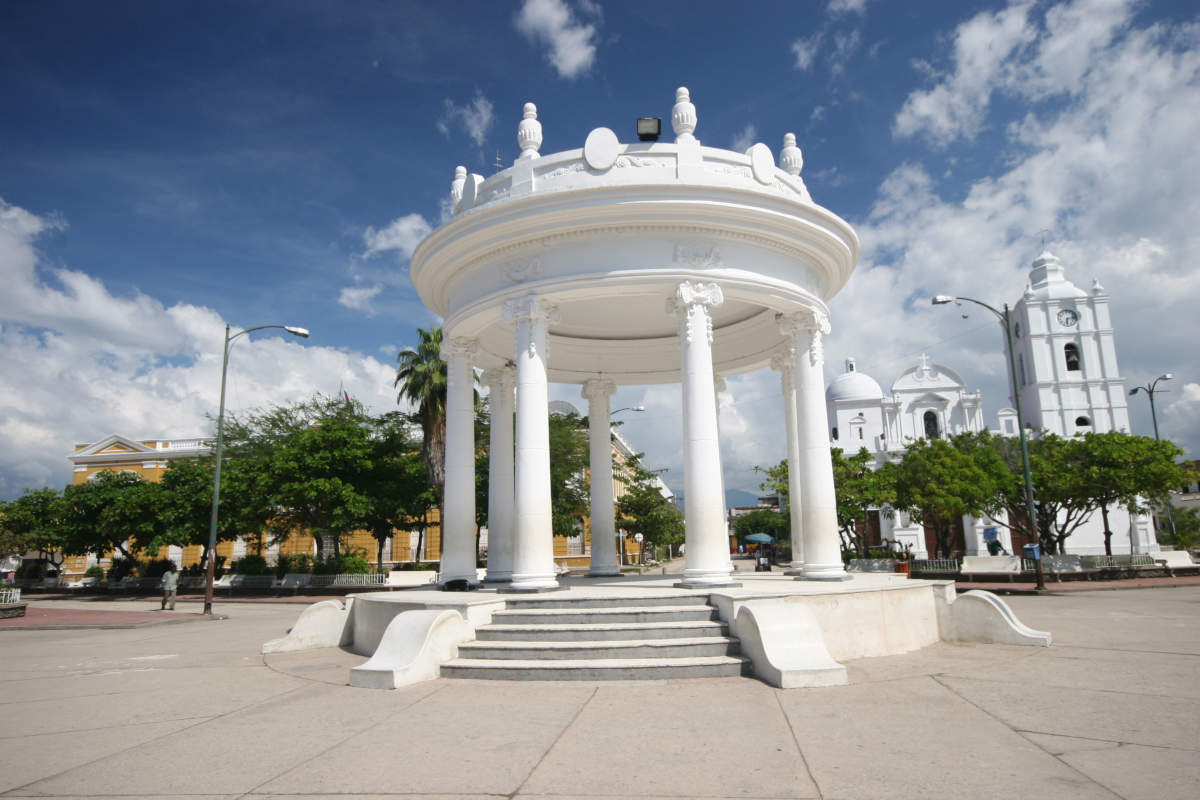 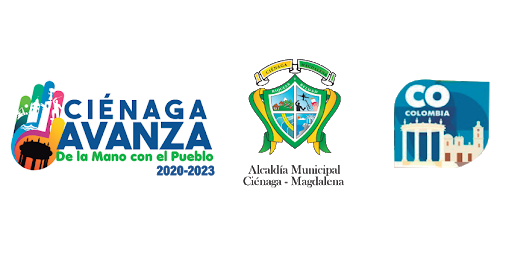 Entendemos el servicio al ciudadano como la razón de ser de un Estado, porque encierra la mayor aspiración de una persona y el mayor desafío para los gobernantes. Por esta razón los esfuerzos de la administración municipal de Ciénaga están dirigidos a satisfacer las necesidades de los cienagueros, y garantizar su bienestar y calidad de vida.
Con el propósito de lograr una atención digna en la interacción directa con cada ciudadano, nos comprometemos a garantizar un trato diligente, oportuno, cordial, respetuoso, cortés, cálido y con calidad.
A través de la presente CARTA DE TRATO DIGNO, reconocemos los DERECHOS Y DEBERES que tienen los ciudadanos para acceder a nuestra oferta de trámites y servicios, recibir orientación sobre sus inquietudes, atención a sus requerimientos y garantizar su participación en la gestión pública y en desarrollo del municipio.
A continuación reconocemos los derechos y deberes ciudadanos, así como lo que nos está prohibido hacer o exigir…
C I É N A G A  A V A N Z A
De la Mano con el Pueblo
Son DERECHOS
de los CIUDADANOS
RECIBIR una atención digna, respetuosa, amable, diligente, oportuna y adecuada, sin distinción de ninguna naturaleza.
GESTIONAR sus trámites y servicios, con diligencia, integridad, claridad, austeridad y a través de los medios o canales de su preferencia.
2
1
ACCEDER a información pública veraz, oportuna, actualizada, completa y de su interés, sin restricciones ni dilaciones.
PRESENTAR peticiones en cualquiera de sus modalidades: verbal, por escrito, telefónica o electrónica, sin necesidad de apoderado.
4
3
EXIGIR a los servidores públicos y a particulares que cumplan funciones administrativas, el cumplimiento de sus obligaciones.
OBTENER respuesta oportuna, veraz y completa a sus peticiones, en los plazos establecidos en las normas.
5
6
RECIBIR atención especial y preferente, si son personas con capacidades especiales, niños, adolescentes, mujeres gestantes, o adultos mayores, y en general de personas en estado de indefensión o de debilidad manifiesta.
CONOCER, salvo reserva legal, el estado de cualquier actuación o trámite y obtener copias a su costa, de las actuaciones surtidas.
7
8
SOLICITAR la rectificación de datos personales cuando resulten incompletos o inexactos, o cuyo tratamiento no se ajuste a la Ley.
9
CUALQUIER otro que le reconozca la Constitución y las leyes.
10
C I É N A G A  A V A N Z A
De la Mano con el Pueblo
Son DEBERES
de los CIUDADANOS
TRATAR con respeto a los servidores públicos.
ACATAR la Constitución y las leyes.
1
2
ACTUAR de buena fe, absteniéndose de emplear maniobras dilatorias en las actuaciones, y de efectuar o aportar, a sabiendas, declaraciones o documentos falsos o hacer afirmaciones temerarias, entre otras conductas.
Ejercer con integridad el control social ciudadano, para fiscalizar la gestión de sus gobernantes.
4
3
DENUNCIAR las posibles irregularidades relacionadas con la ejecución de recursos e intereses públicos.
5
EJERCER con responsabilidad sus derechos, y abstenerse de reiterar solicitudes notoriamente improcedentes.
INTERVENIR en las decisiones del Estado allegando propuestas, iniciativas y participando en la formulación y ejecución de proyectos, programas, planes y políticas públicas.
6
7
SOLICITAR explicaciones y justificaciones a sus gobernantes sobre la gestión e inversión de los recursos públicos.
8
EXIGIR al Alcalde el cumplimiento de su Programa de Gobierno y del Plan de Desarrollo Municipal.
9
C I É N A G A  A V A N Z A
De la Mano con el Pueblo
Son DEBERES de la
ALCALDÍA DE CIÉNAGA
GARANTIZAR atención personal al público, como mínimo durante cuarenta (40) horas a la semana, distribuidas en horarios que satisfagan las necesidades del servicio.
DAR trato respetuoso, amable y diligente a todas las personas, sin distinción.
1
2
DISPONER de canales de contacto e interacción virtuales, electrónicos, presenciales y telefónicos, que faciliten el relacionamiento con el ciudadano.
ADOPTAR y utilizar medios tecnológicos para el trámite y solución de peticiones, y permitir el uso de medios alternativos para quienes no dispongan de aquellos.
3
4
DIVULGAR la oferta de trámites y servicios a través de canales presenciales y virtuales
5
ELABORAR periódicamente informes de seguimiento a la atención al ciudadano para identificar oportunidades de mejora en la prestación de los servicios.
6
DISPONER de una dependencia especializada para la atención de peticiones, quejas, reclamos, sugerencias y orientación al público
7
CONTAR con protocolos actualizados  de servicio al ciudadano en todos los canales, para garantizar la calidad y cordialidad en la atención al ciudadano.
8
RECONOCER y proteger el derecho que tienen todas las personas a conocer, actualizar y rectificar las informaciones que se hayan recogido sobre ellas en bases de datos, por entidades de naturaleza pública o privada.
9
PROMOVER el desarrollo de competencias laborales para garantizar una eficaz actitud de servicio y un TRATO DIGNO AL CIUDADANO
10
C I É N A G A  A V A N Z A
De la Mano con el Pueblo
PROHIBICIONES a la
ALCALDÍA DE CIÉNAGA
NEGARSE a recibir los escritos, las declaraciones o liquidaciones privadas necesarias para cumplir con una obligación legal.
NEGARSE a recibir  peticiones o a expedir constancias sobre las mismas.
2
1
EXIGIR constancias, certificaciones o documentos QUE REPOSEN EN LA ENTIDAD.
EXIGIR la presentación personal de las peticiones, recursos o documentos cuando la Ley no lo exija.
4
3
REPRODUCIR actos suspendidos o anulados por la justicia cuando no hayan desaparecido los fundamentos legales de la anulación o suspensión.
EXIGIR documentos no previstos por las normas legales a los procedimientos de que trate la gestión.
5
6
ASIGNAR la orientación y atención del ciudadano a personal no capacitado para ello.
NEGARSE a recibir los escritos de interposición y sustentación de recursos.
7
8
NO DAR traslado de los documentos recibidos a quien deba decidir, dentro del término legal.
DEMORAR, en forma injustificada, la producción del acto, su comunicación o notificación.
9
10
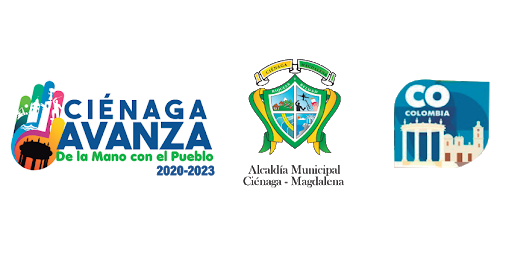 PROHIBICIONES a la
ALCALDÍA DE CIÉNAGA
11
EJECUTAR un acto que no se encuentre en firme.
DILATAR o entrabar el cumplimiento de las decisiones en firme o de las providencias judiciales.
12
NO HACER lo que legalmente corresponda para que se incluyan dentro del presupuesto público apropiaciones suficientes para el cumplimiento de las sentencias que condenen a la administración.
NO PRACTICAR oportunamente las pruebas decretadas o denegar sin justa causa las solicitadas.
14
13
INTIMIDAR de alguna manera a quienes quieran acudir ante la Jurisdicción de lo Contencioso Administrativo para el control de los actos expedidos por la entidad.
16
ENTRABAR la notificación de los actos y providencias que requieran esa formalidad.
15
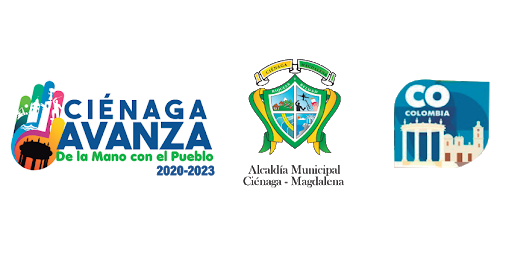 Canales de Atención
al CIUDADANO
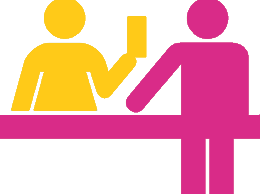 PRESENCIAL:
En nuestras dependencias, de lunes a viernes de 8:00 a.m. a 12: 00 m. y de 2: 00 p.m. a 6:00 p.m.
Palacio municipal, Carrera 11A N°. 8A - 23
Centro Social Ciénaga Grande (secretaría de Salud, Sisbén, Más Familias en Acción) Calle 18 No.23-20
Secretaría de Educación, Calle 12 No.11-32

Unidad de Víctimas, Carrera 23 No. 20-54

Inspección de Policía, Carrera 11 No. 18 - 16

Instituto de Tránsito y Transporte, Calle 12 No.12 - 07
Telefónica:
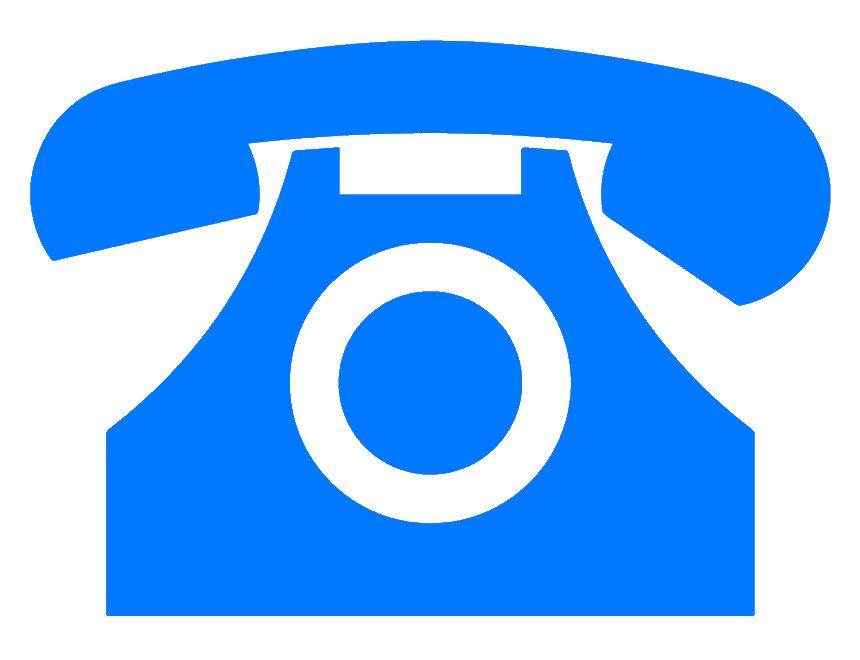 PBX (+57) 5 420 9654
Línea gratuita: 
018000 930 960
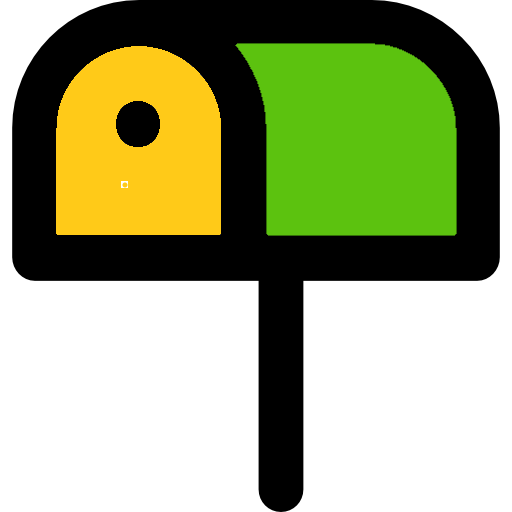 Código Postal:
478001
Canales de Atención
al CIUDADANO
CANALES VIRTUALES
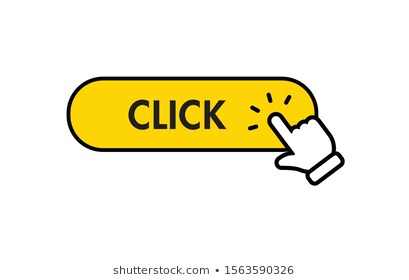 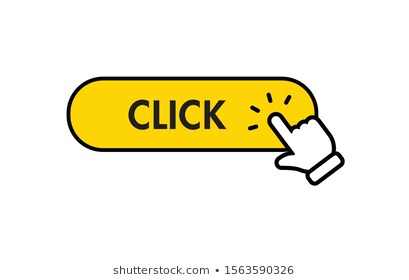 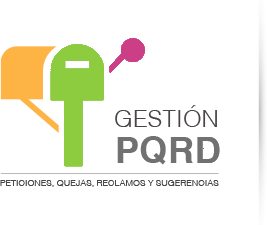 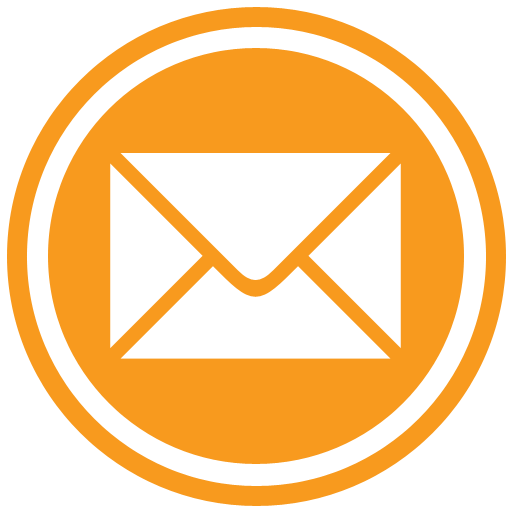 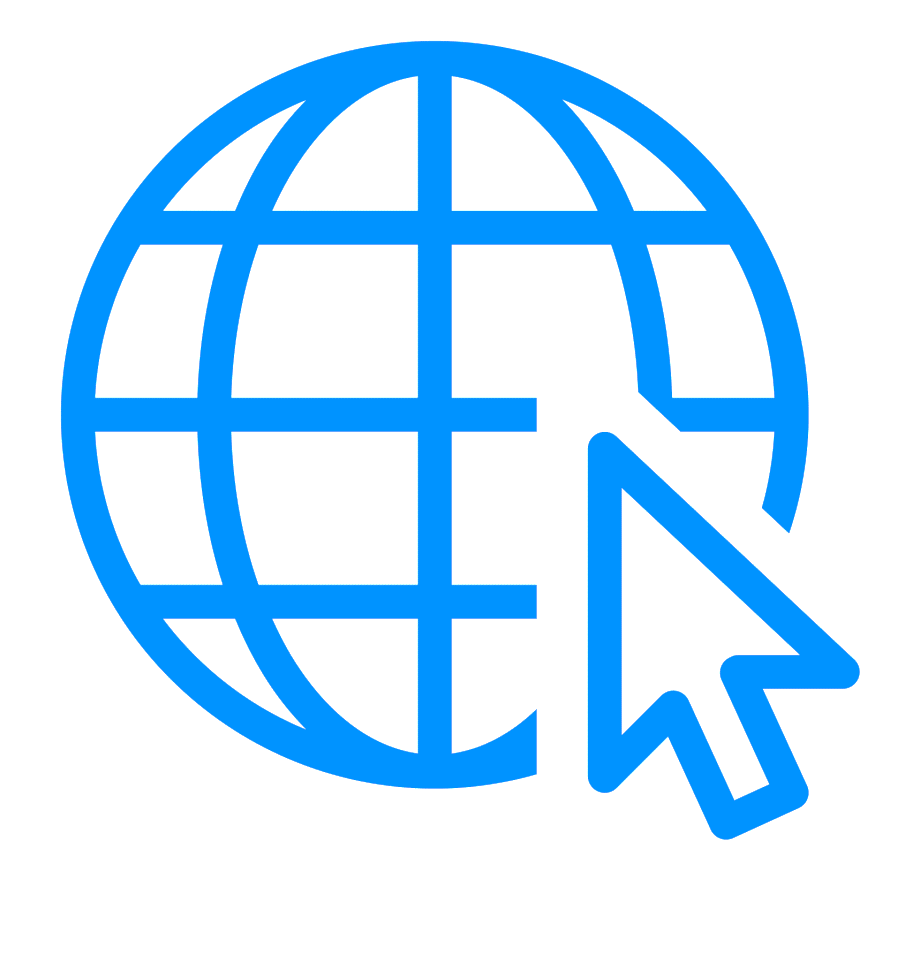 Formulario electrónico de peticiones, quejas, reclamos y sugerencias
Correo electrónico:
 contactenos@cienaga-
magdalena.gov.co
Portal institucional de la Alcaldía de Ciénaga
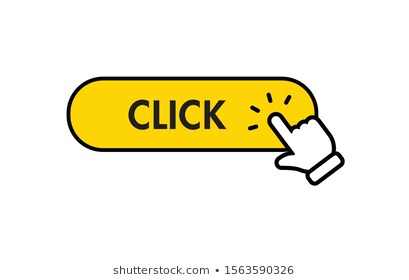 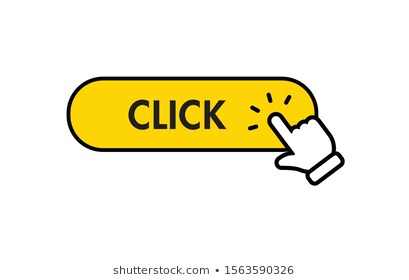 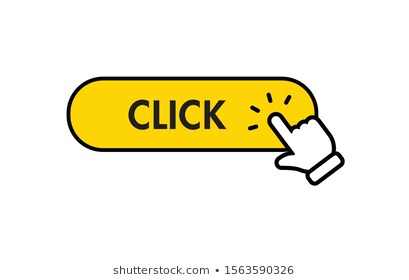 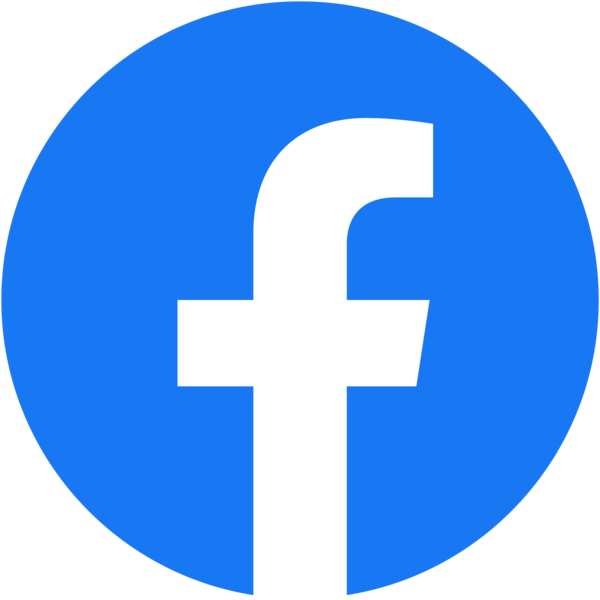 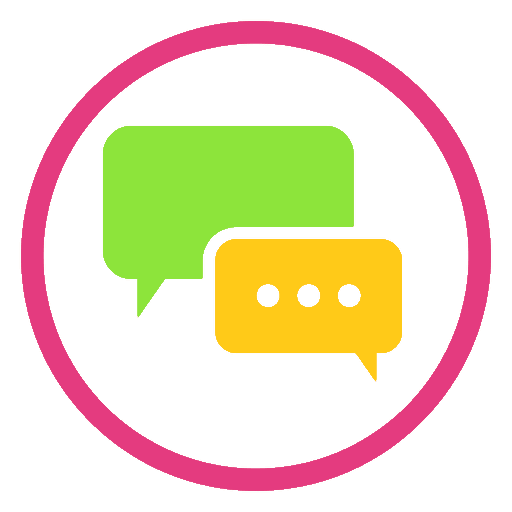 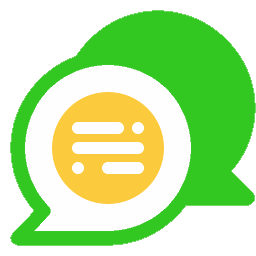 Chat Institucional
Lunes​ a viernes de 
8:00 a.m. a 12​​:00 a.m.​
Portal de trámites y Servicios
Facebook:
alcaldiadecienagamag
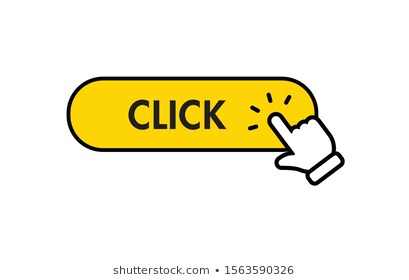 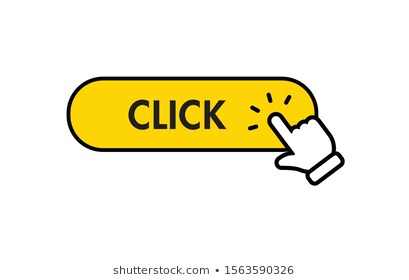 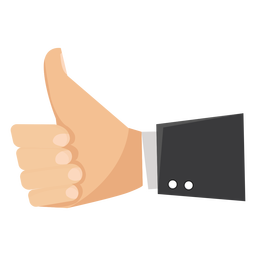 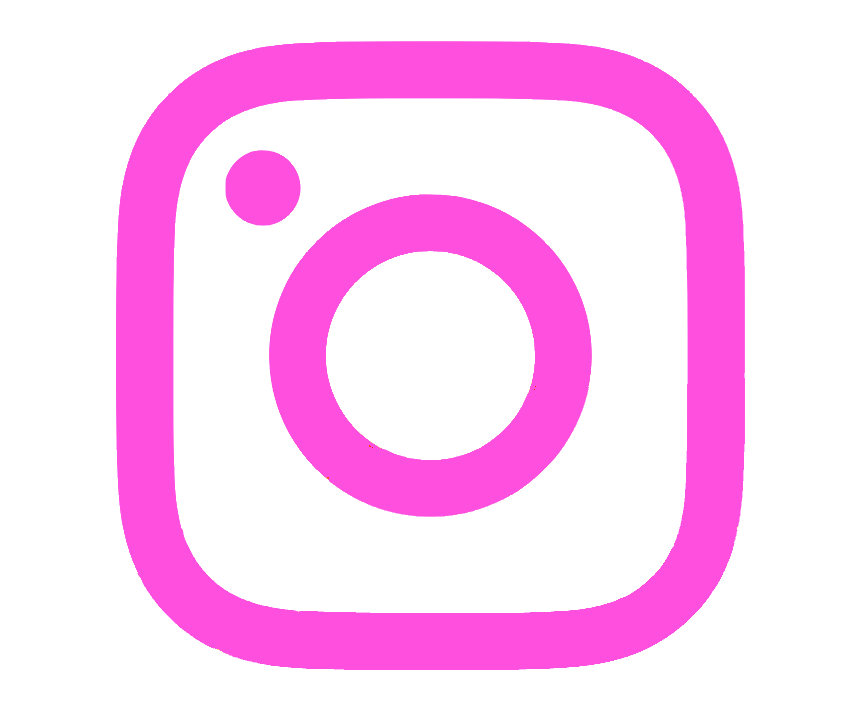 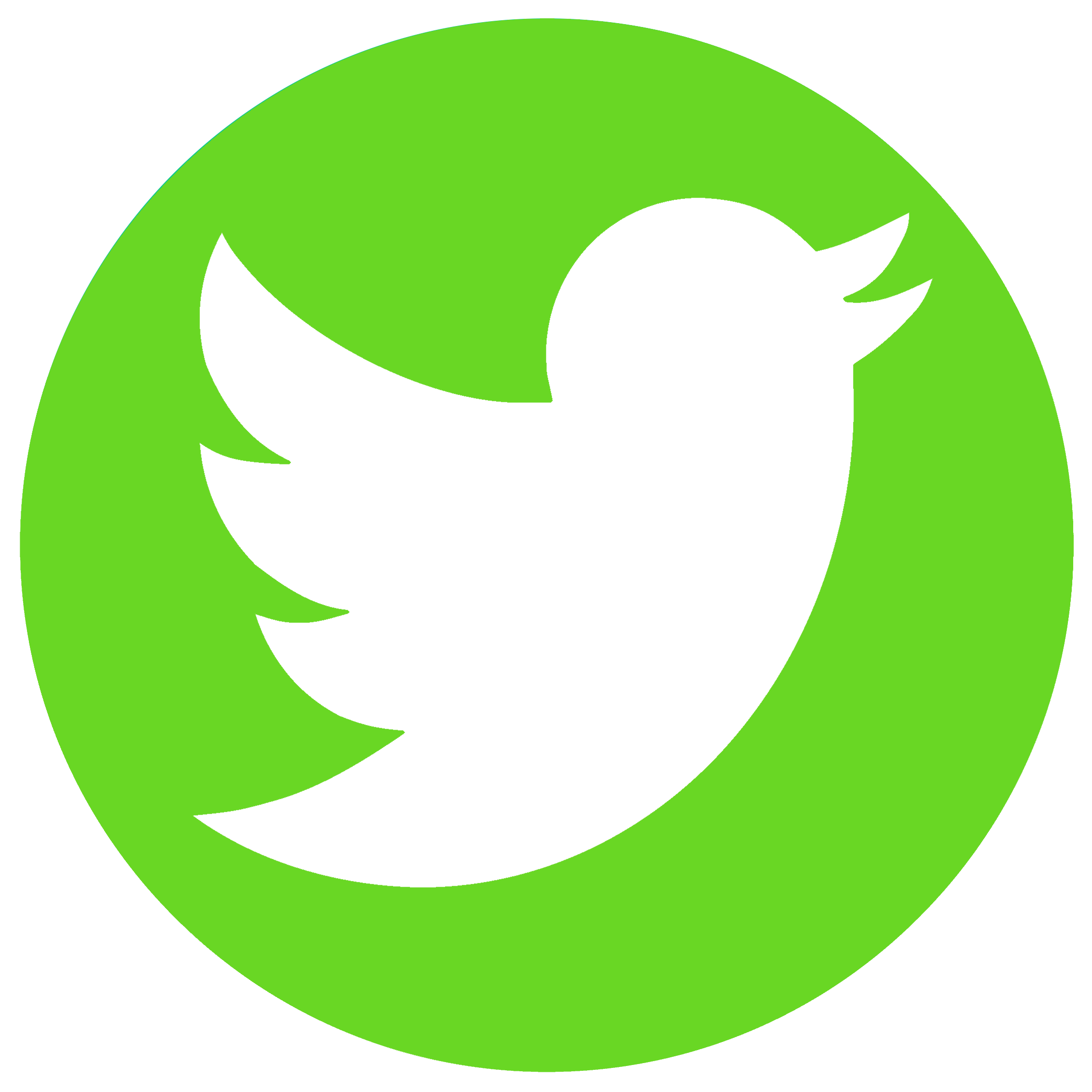 Instagram:
alcaldiacienaga  ​
Twitter:
alcaldiacienaga  ​